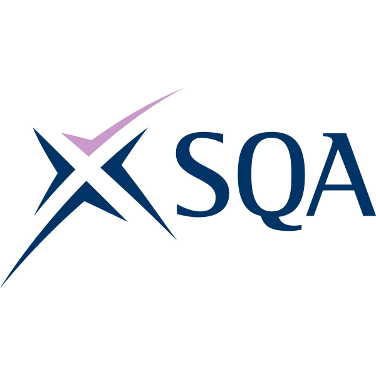 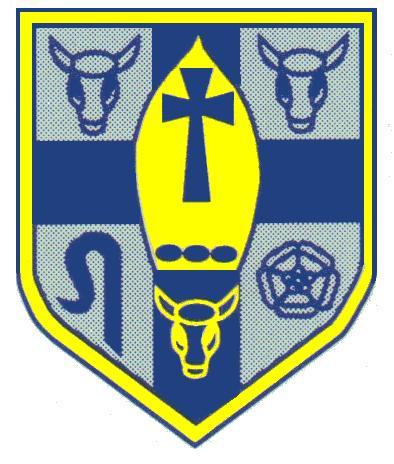 Investigative BiologyControl groups, Observational Studies and Experimental Design
Turnbull High School
Advanced Higher Biology
Unit 3
P96-97
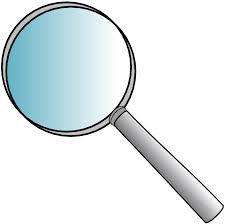 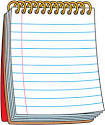 Miss A. Aitken
Control Groups
In any scientific experiment, a control group should always b used. This allows you to compare the “treatment” with control results so the experiment can be shown to be valid.

There are two types of controls.
Miss A. Aitken
Negative Control
The negative control group provides data for what happens in the absence of treatment.
Miss A. Aitken
Positive Control
A positive control provides data for what happens in the presence of treatment – but not the one you are currently testing.
Miss A. Aitken
Dependent Variable
A dependent variable is a variable that is measured to determine if changing the independent variable has an effect.
Miss A. Aitken
Observational Studies
Sometimes it can be hard for investigators to control the independent variable.
For example, a scientist studying the effect of smoking on heart disease would not ask a group of people to take up smoking, just so that he or she could watch what happens.
Sometimes, observational studies occur using groups which already exist, at the expense of controlling the independent variable.
Miss A. Aitken
Observational Studies
In observational studies, scientists look at correlations (relationships) between variables.

Positive correlation – when one variable increases, the other also increases

Negative correlation – when one variable increases, the other decreases.

It can be hard to prove that correlation results in causation – i.e. does increasing the number of cigarettes smoked increase the heart disease caused?
Miss A. Aitken
In Vitro and In Vivo
In biology, all studies fall into two categories – in vitro or in vivo.

In vitro – in glass e.g. in a test tube
In vivo – within the living e.g. inside a person
Miss A. Aitken
Advantages and Disadvantages of In Vitro studies vs In Vivo studies
Miss A. Aitken
Evaluating Experimental Design
Can often be complex
Questions to consider:
“Is the experimental approach appropriate for this aim?”
“Are the controls suitable?”
“Are confounding variables adequately controlled?”
“Is there selection bias?”
“Is the sample size suitable?”
Miss A. Aitken